日本ピア・サポート学会主催
第2回　有資格者のための実践発表交流会
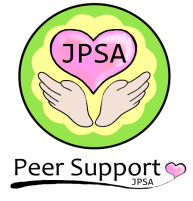 参加申込みＦＡＸ送信票
025－375－1255
2019年１２月14日（土）　立命館大学朱雀キャンパス
※必要事項をご記入もしくは該当に○をつけてＦＡＸしてください。
①　お名前：　　　　　　　　　　　　　　　　　所属
②　ご住所：
③　当日連絡のつく電話番号：
④　メールアドレス：
⑤　参加形態：　発表　（・トレーナー　・　コーディネーター）　・　参加のみ
⑥　資　格：　トレーナー（　　　　　　　　）　・ コーディネーター　（　　　　　　　　）
⑦　ピア・カフェ　　参加　　     ・　   不参加
・⑤の参加形態で、発表する場合は、トレーナーとしての発表/コーディネーターとしての発表のいずれかを　
　必ず選んでください。
・資格の（）には、取得年度もしくは歴年をお書きください。
・お申し込み後、実践レポートのフォーマット及び発表順についてご連絡します。
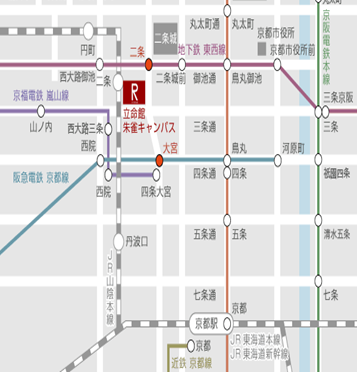 【参 加 費・申込方法】　
  　 〇　一律　4,000円
  　　　　　　　※当日会場でお支払ください。

  　　〇　メール及びFAXでお申し込みください。
【申込み・お問い合わせ先】
 【　メール 】 niigata.cocoronet@gmail.com　 
 【　FAX　 】 025-375-1255 (白南中学校)　　
　日本ピア・サポート学会研修委員長　　中林浩子
【アクセス】　
　・京都駅よりJR約１０分「二条駅」下車　徒歩約２分